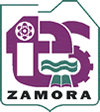 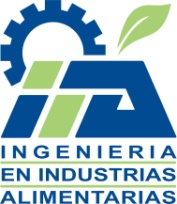 Ingeniería en Industrias Alimentarias
IIAL-2010-219
I
II
III
IV
V
VI
VII
VIII
IX
Biotecnología 
ALG-1004
3-2-5
Laboratorio de Química Analítica 
ALB-1015
1-4-5
Evaluación Sensorial 
ALF-1008
3-2-5
Tecnología de Lácteos 
ALM-1029
2-4-6
Bioquímica de Alimentos II
ALF-1003
3-2-5
Bioquímica de Alimentos I 
ALF-1002
3-2-5
Biología 
AEF-1005
3-2-5
Formulación y Evaluación de Proyectos
AEF-1029
3-2-5
Especialidad “Desarrollo e Innovación de Procesos y Productos Alimentarios” 

25
Operaciones Mecánicas
ALM-1019
2-4-6
Gestión de la Calidad e Inocuidad Alimentaria
ALC-1011
2-2-4
Química Orgánica
ALF-1023
3-2-5
Tecnología de Frutas, Hortalizas y Confitería
AEM-1083
2-4-6
Ecuaciones Diferenciales
ACF-0905
3-2-5
Taller de Investigación I
ACA-0909
0-4-4
Química Inorgánica
ALF-1025
3-2-5
Diseño e Impartición de Cursos Presenciales
ALH-1006
1-3-4
Residencia Profesional

10
Microbiología de Alimentos
ALD-1016
2-4-6
Tecnología de Cárnicos
ALM-1025
2-4-6
Ingeniería de Envase y Embalaje
DID-1302
2-3-5
Tecnología de Cereales y Oleaginosas
ALM-1026
2-4-6
Cálculo Integral 
ACF-0902
3-2-5
Flujo de Fluidos
ALM-1009
2-4-6
Termodinámica
ALJ-1030
4-2-6
Cálculo Diferencial 
ACF-0901
3-2-5
Servicio Social

10
Análisis de Alimentos
ALM-1001
2-4-6
Innovación y Desarrollo de Nuevos Productos
ALA-1013
0-4-4
Operaciones de Transferencia de Calor
ALM-1017
2-4-6
Procesos y Sistemas Frigoríficos
DID-1303
2-3-5
Microbiología
AEM-1050
2-4-6
Taller de Ética 
ACA-0907
0-4-4
Actividades Complementarias
5
Algebra Lineal 
ACF-0903
3-2-5
Diseño de Plantas Alimentarias
ALD-1005
2-3-5
Inducción a la Administración y Economía
ALC-1012
2-2-4
Programación 
ALA-1021
0-4-4
Operaciones de Transferencia de Masa
ALM-1018
2-4-6
Taller de Investigación II
ACA-0910
0-4-4
Fundamentos de Investigación
ACA-0907
2-2-4
Probabilidad y Estadística
AEC-1081
2-2-4
Diseños Experimentales
ALD-1007
2-3-5
Procesos Tecnológicos de Frutas y Hortalizas
DID-1304
2-3-5
Reología de los Alimentos
DID-1305
2-3-5
Gestión de la Calidad e Inocuidad Alimentaria II
DID-1301
2-3-5
Desarrollo Sustentable
ACD-0908
2-3-5
Taller de Control Estadístico de Procesos
ALA-1024
0-4-4
Introducción  a la Industria Alimentaria
ALR-1016
2-1-3
Fundamentos de Física
ALF-1010
2-2-4
Tecnología de Conservación
ALM-1027
2-4-6
26
28
25
33
32
30
27
9
50